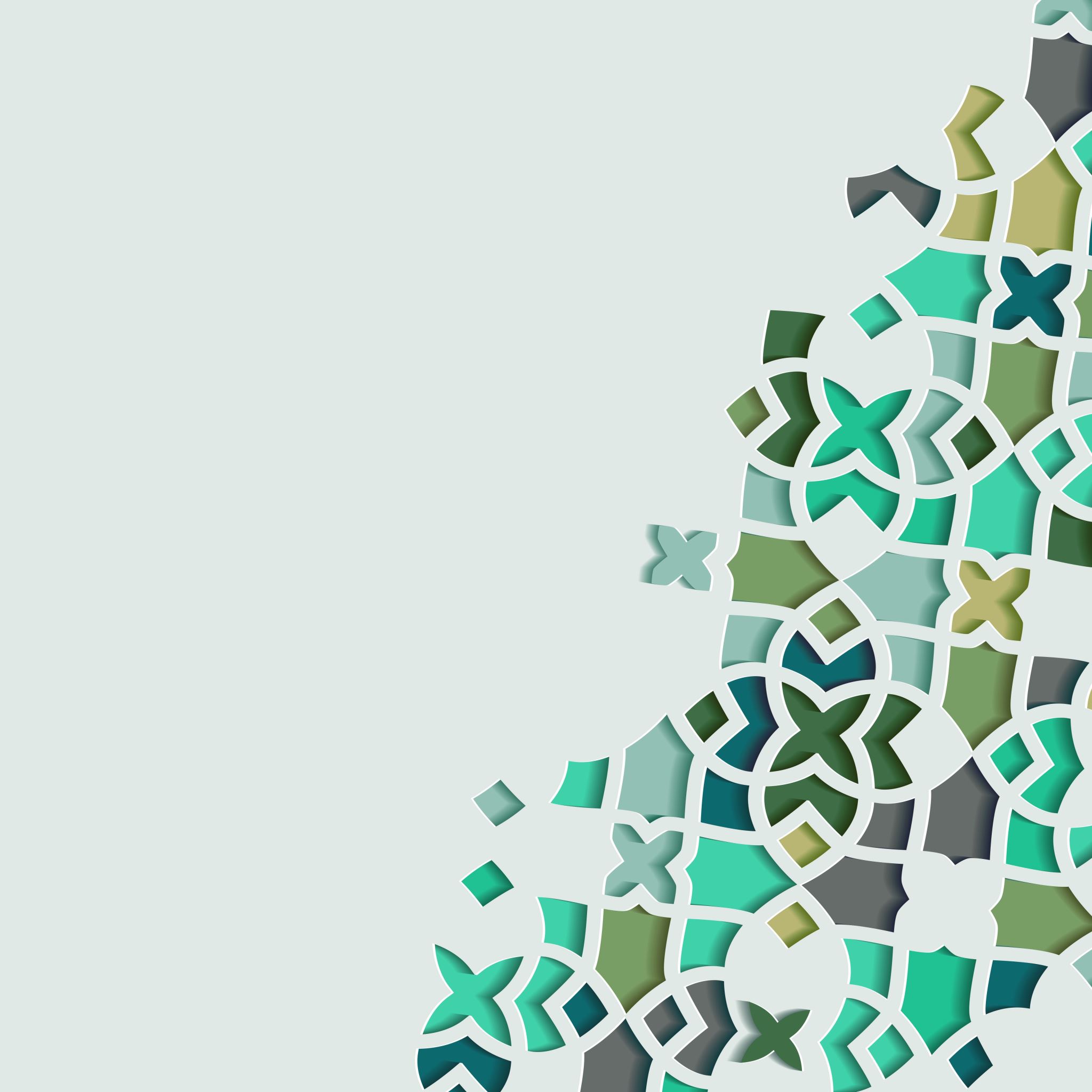 The Life of Prophet Muhammad
Lesson 12
Stages in the Prophet’s Development
1. From childhood he was spoken to by angels مُحَدّث and was watched over and trained by them:
وَلَقَدْ قَرَنَ اللهُ تَعَالَى بِهِ(صلى الله عليه وآله) مِنْ لَدُنْ [أَنْ] كَانَ فَطِيماً أَعْظَمَ مَلَك مِنْ مَلاَئِكَتِهِ يَسْلُكُ بِهِ طَرِيقَ الْمَكَارِمِ، وَمَحَاسِنَ أَخْلاَقِ الْعَالَمِ، لَيْلَهُ وَنَهَارَهُ،
“From the time he was weaned, God sent the greatest of his angels to accompany him and lead him, day and night, down a path to nobility and virtue.”- Imam Ali (a)

Source: Nahjulbalagha sermon 192
Stages in the Prophet’s Development
وكل بمحمد ص ملكا عظيما منذ فصل عن الرضاع يرشده إلى الخيرات و مكارم الأخلاق و يصده عن الشر و مساوئ الأخلاق و هو الذي كان يناديه السلام عليك يا محمد يا رسول الله و هو شاب لم يبلغ درجة الرسالة بعد فيظن أن ذلك من الحجر و الأرض فيتأمل فلا يرى شيئا .
“God entrusted Muḥammad to a great angel, from the time he was weaned, to guide him to righteousness and to the highest character and to divert him from evil and from base character. This angel is the one who used to call out to him, ‘Peace be upon you O Muḥammad! O Messenger of God!’ while he was yet a youngster, not having attained to the station of messengership. He would think the sound came from a stone or from somewhere, so he would look around but see nothing.”- Imam al-Baqir 

Source: Sharh Nahjulbalagha, v. 13, p. 207
Stages in the Prophet’s Development
2. When he was 37, he began to see inspired dreams.
نّ النّبيّ صلى‌الله‌عليه‌وآله لمّا أتى له سبع وثلاثون سنة كان يرى في نومه كأنّ آتيا أتاه فيقول : يا رسول الله ـ وكان بين الجبال يرعي غنماً ـ فنظر إلى شخص يقول له : يا رسول الله ، فقال : من أنت؟ قال : أنا جبرئيل أرسلني الله إليك ليتخذك رسولاً ، وكان رسول الله صلى‌الله‌عليه‌وآله يكتم ذلك.
“When the Prophet reached 37 years, he used to see the following dream while he slept: it was as though someone was approaching him while he was in the mountains herding Abū Ṭālib’s goats. He said to him, “O Messenger of God!” He asked the person, “Who are you?” He replied, “I am Gabriel. God has sent me to you because he wants to make you a messenger.” And the Messenger of God would conceal this [from people].”

Source: Qasas Al-Anbiya of Al-Rawandi, p. 315
Stages in the Prophet’s Development
فأنزل جبرئيل بماء من السماء، فقال: يا محمد قم فتوضأ، فعلمه جبرئيل الوضوء على الوجه واليدين من المرفق ومسح الرأس والرجلين إلى الكعبين، وعلمه الركوع و السجود
“..then Gabriel brought water from heaven and told him, “O Muḥammad, stand and perform the wuḍu’.” Then he taught him the wuḍu’ [by washing] on his face and his arms from the elbows, and wiping his head and two feet up to the ankles. Then he taught him the sujood and the ruku’”


Source: Qasas Al-Anbiya of Al-Rawandi, p. 315
Stages in the Prophet’s Development
It seems during this 3-year period his prayer consisted  only of sujood per the following tradition: 
صلّيت قبل الناس سبع سنين, وكنا نسجد ولا نركع
“Imam Ali said, “I prayed before other people for seven years. We used to do sujood and not ruku’.”


Source: Sharh Nahjulbalagha, v. 3, p. 258
Stages in the Prophet’s Development
3. When he was 40, he was appointed as a prophet but not a messenger to the people. This is what happened on the 27th of Rajab in 610 C.E. Shia sources are unanimous in naming this date and the age of 40 is the beginning of prophethood:
فان رسول الله صلى الله عليه وآله لما ترك التجارة إلى الشام، وتصدق بكل ما رزقه الله تعالى من تلك التجارات، كان يغدو كل يوم إلى حراء يصعده، وينظر من قلله إلى آثار رحمة الله وأنواع عجائب رحمته وبدائع حكمته، وينظر إلى أكناف السماء وأقطار الأرض والبحار، والمفاوز، والفيافي، فيعتبر بتلك الآثار، ويتذكر بتلك الآيات، ويعبد الله حق عبادته.
“When the Prophet left off trading in Syria, and he had given all that God had provided him through his business as charity, he used to go to Ḥirāʾ every morning, climb it, and look from its peak at the manifestations of God’s mercy, at the various wonders he had created out of his mercy and at his creation’s fresh perfection. He would ponder over the sky, the earth, the sea, and the desert, and derive lessons from these things, and worship God as he deserves to be worshipped. 
Source: Tafseer Al-Imam Al-Askari, p. 157
Stages in the Prophet’s Development
لا تدع صيام يوم سبع وعشرين من رجب، فإنه اليوم الذي أنزلت فيه النبوة على محمد (صلى الله عليه وآله)
“Do not forsake the fast of the 27th of Rajab, for it is the day on which prophethood was ordained on Muḥammad”- Imam al-Sadiq 
 


Source: Tahdheeb al-Ahkam, v. 1, p. 438
Stages in the Prophet’s Development
أنزلت عليه النبوة وهو ابن أربعين سنة فقرن بنبوته إسرافيل ثلاث سنين فكان يعلمه الكلمة والشئ ولم ينزل القرآن على لسانه فلما مضت ثلاث سنين قرن بنبوته جبريل عليه السلام فنزل القرآن على لسانه عشر سنين بمكة وعشر سنين بالمدينة
“The Prophethood was given to him when he was 40 years old. At that time, Israfil was assigned to him for three years. He used to teach him various things, but he did not reveal the Quran to him. After three years were over, Gabriel was assigned to him and he revealed the Quran to him for ten years in Makkah and ten years in Medina.”
Source: Tarikh Al-Tabari, v. 2, p.. 110
Stages in the Prophet’s Development
No reliable Shia source says that Surat al-A’laq or any part of the Quran was revealed on the day of the mab’ath.
It seems that during this 3-year period, the main activity of Muslims was prayer.
Stages in the Prophet’s Development
دخل أبو طالب إلى النبي صلى الله عليه وآله وهو يصلي وعلي عليه السلام بجنبه وكان مع أبي طالب عليه السلام جعفر فقال له أبو طالب صل جناح ابن عمك فوقف جعفر على يسار رسول الله صلى الله عليه وآله فبدر رسول الله صلى الله عليه وآله من بينهما فكان رسول الله صلى الله عليه وآله يصلي وعلي وجعفر وزيد بن حارثة وخديجة يأتمون به
“Abu Talib came to the Messenger of God along with Jaʿfar. He observed the Messenger with Ali next to him praying. He told Jaʿfar, “Go and pray next to your cousin.” So Jaʿfar stood on his other side. So when Jaʿfar stood to his left, the Messenger of God stepped forward between them both. When Ali, Khadijah, and Jaʿfar had accepted Islam, Zayd ibn Ḥarithah al-Kalbi accepted after them. Thereafter Ali, Jaʿfar, Zayd, and Khadijah would pray behind the Messenger of God.”

Source: Tafseer Al-Qummi, See 15:94
Prophets VS Messengers
عَنْ زُرَارَةَ قَالَ سَأَلْتُ أَبَا جَعْفَرٍ (عَلَيْهِ السَّلام) عَنْ قَوْلِ الله عَزَّ وَجَلَّ وَكانَ رَسُولاً نَبِيًّا مَا الرَّسُولُ وَمَا النَّبِيُّ قَالَ النَّبِيُّ الَّذِي يَرَى فِي مَنَامِهِ وَيَسْمَعُ الصَّوْتَ وَلا يُعَايِنُ الْمَلَكَ وَالرَّسُولُ الَّذِي يَسْمَعُ الصَّوْتَ وَيَرَى فِي الْمَنَامِ وَيُعَايِنُ الْمَلَكَ
“From Zurara who has said the following “I asked abu ‘Abdallah about the words of God, the Most Holy, the Most High, ‘He was a messenger, a prophet’. What is a messenger and what is a prophet?’” The Imam said, “A prophet is one who sees things in his dream and hears the voice but does not see the angel. The messenger is one who hears the voice, in his dreams and sees the angel.”
Prophets VS Messengers
عَنِ الاحْوَلِ قَالَ سَأَلْتُ أَبَا جَعْفَرٍ (عَلَيْهِ السَّلام) عَنِ الرَّسُولِ وَالنَّبِيِّ وَالْمُحَدَّثِ قَالَ الرَّسُولُ الَّذِي يَأْتِيهِ جَبْرَئِيلُ قُبُلاً فَيَرَاهُ وَيُكَلِّمُهُ فَهَذَا الرَّسُولُ وَأَمَّا النَّبِيُّ فَهُوَ الَّذِي يَرَى فِي مَنَامِهِ نَحْوَ رُؤْيَا إِبْرَاهِيمَ وَنَحْوَ مَا كَانَ رَأَى رَسُولُ الله (صَلَّى اللهُ عَلَيْهِ وَآلِه) مِنْ أَسْبَابِ النُّبُوَّةِ قَبْلَ الْوَحْيِ حَتَّى أَتَاهُ جَبْرَئِيلُ (عَلَيْهِ السَّلام) مِنْ عِنْدِ الله بِالرِّسَالَةِ وَكَانَ مُحَمَّدٌ (صَلَّى اللهُ عَلَيْهِ وَآلِه) حِينَ جُمِعَ لَهُ النُّبُوَّةُ وَجَاءَتْهُ الرِّسَالَةُ مِنْ عِنْدِ الله يَجِيئُهُ بِهَا جَبْرَئِيلُ وَيُكَلِّمُهُ بِهَا قُبُلاً وَمِنَ الانْبِيَاءِ مَنْ جُمِعَ لَهُ النُّبُوَّةُ وَيَرَى فِي مَنَامِهِ وَيَأْتِيهِ الرُّوحُ وَيُكَلِّمُهُ وَيُحَدِّثُهُ مِنْ غَيْرِ أَنْ يَكُونَ يَرَى فِي الْيَقَظَةِ وَأَمَّا الْمُحَدَّثُ فَهُوَ الَّذِي يُحَدَّثُ فَيَسْمَعُ وَلا يُعَايِنُ وَلا يَرَى فِي مَنَامِهِ.
Prophets VS Messengers
I Asked Abu Ja‘far about the messenger, the prophet and” The Imam (a.s.) said, “A messenger is one to whom Gabriel comes openly he sees him and speaks to him. Such person is a messenger. A prophet is one who sees in his dream something like the dream of Abraham or the dream of our Prophet  ….before the coming of revelation until Gabriel came from God to inform him that he was to be a messenger. In the case of Prophet Muhammad when prophethood was established in him then Gabriel brought him the message that he was to be a messenger. Gabriel would come and speak to him openly. Some of the prophets in whom prophethood is established they see in their dreams, the spirit comes to them, speaks and reports to them but they do not see the spirit when awake. Al-Muhaddath is one to who is hears [angels] but does not see openly or in his dream.”